Future Changes in Active and Inactive Atlantic Hurricane Seasons in E3SM
Atlantic TC number
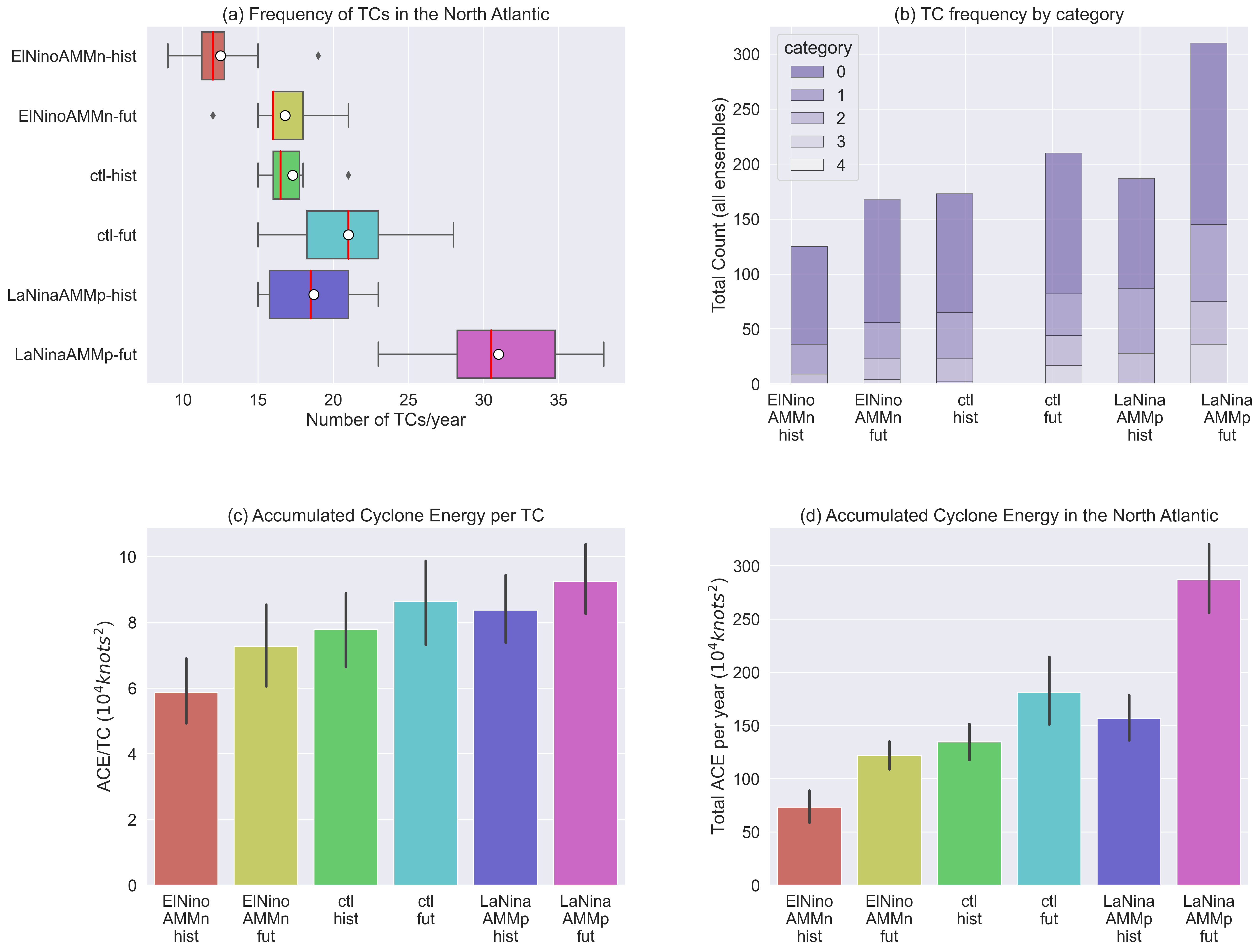 Objective
Previous studies have largely focused on mean changes in tropical cyclone (TC) activity, despite the importance of seasonal extremes for societal impacts. We investigated future changes in active and inactive Atlantic hurricane seasons driven by combinations of the El Niño – Southern Oscillation (ENSO) and Atlantic Meridional Mode (AMM).

Approach
We performed ensembles of E3SM simulations forced with sea-surface temperature patterns associated with ENSO and the AMM in historical and future climates.

Impact
We found that future Atlantic TC frequency increases during both the active and inactive seasons, with greater increases during the active season.  This projected shift in both extremes in seasonal Atlantic TC activity represents a potential worsening of Atlantic TC impacts in the future.
Future increase:
Inactive: +34%
Control: +21%
Active: +66%
Inactive_historical
Inactive_future
Control_historical
Control_future
Active_historical
Active_future
The number of North Atlantic TCs per year from the 10-member ensemble of the active season (La Niña and positive AMM), inactive season (El Niño and negative AMM), and control (neutral ENSO and AMM) E3SM experiments in historical and future climates. 
The edges of the boxplots show the 25th and 75th percentiles, a red line denotes the median, white circles denote the mean, and whiskers represent 1.5 times the interquartile range.
Sena, Ana C. T., Christina M. Patricola, and Burlen Loring. 2022. “Future Changes in Active and Inactive Atlantic Hurricane Seasons in the Energy Exascale Earth System Model.” Geophysical Research Letters, 49, e2022GL100267.  https://doi.org/10.1029/2022GL100267
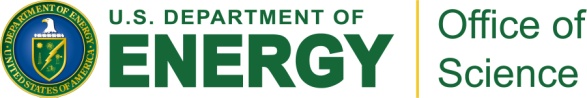